Szeretettel köszöntjükkedves Vendégeinket a Mapei Kft. sajtótájékoztatóján!
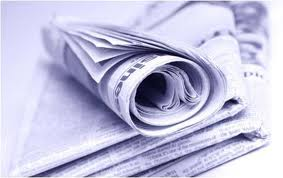 Előadók: 
Riccardo Ardito export menedzser, Mapei Csoport
Markovich Béla ügyvezető igazgató, Mapei Kft.
2012.04.17.
Mi jellemezte az építőipart 2011-ben?
Termelés 7,8%-kal alacsonyabb 2010-hez képest.
2011. december végi szerződésállomány 42,5%-kal esett vissza az egy évvel korábbihoz képest.
Épített lakások száma: 12.655 - 39% 
Kiadott építési engedélyek száma: 12.488 db. – 28% 
Tartozási lánc mértéke: kb. 400 Mrd Ft.
2011 év pozitív fejleményeként lehet értékelni:
Az új Közbeszerzési Törvény elfogadását, ami teret nyitott az építési-beruházási célú közbeszerzések végrehajtási rendeleteinek készítéséhez. (alvállalkozók kifizetése, fizetési határidők, irreálisan alacsony ár kezelése, stb.)
Az épületek energiatakarékos felújítását szolgáló program és az otthonteremtési program elindulása.
		(forrás: www.ksh.hu; www.evosz.hu)
Mi várható 2012-ben?
2012. január 1-től hatályos „pláza építési stop”.
A 2012 év lehet a lakásépítési mélypont. 
Az ÉVOSZ  szerint, az új építésű lakások száma 15-16.000 átadott lakásszám között várható.
Az ágazat rendelésállománya, az ÉVOSZ számításai szerint, ez év végén 40%-al lesz kisebb.
Mi jellemezte a Mapei Kft-t 2011-ben?
Hazai árbevételünk: 5,5 Mrd Ft
    (9%-kal haladta meg az előző évit)
Több, mint  35.000 tonna legyártott termék Sóskúton.
Több, mint 6400 oktatáson részt vett szakember és szakipari tanuló.
Bevezetett új termékek száma:  9 db.
POLYGLASS lemezes szigetelések termékvonal.
Mi a Mapei Kft. válasza a 2012-es év kihívásaira, milyen stratégiát választottunk 2012-ben?
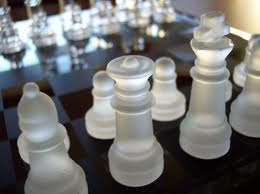 Idén is felvettük a kesztyűt és megküzdünk a válsággal!
ELSŐ MAGYAR ÉPÍTŐANYAG- ÉS
BURKOLATKERESKEDŐK HÁLÓZATA
Alapításkor 47 cég csatlakozott.
Mára 77 partner kereskedőnk csatlakozott közel 130 üzlettel!
www.mebkerhalozat.hu
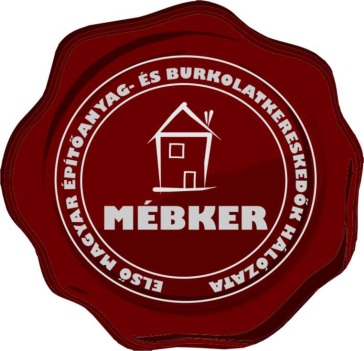 Első Magyar Építőanyag- és Burkolatkereskedők Hálózata
Milyen céllal jött létre a MÉBKER Hálózat 2011-ben, és hol tartunk most?
A tagok forgalmának, árrésének növelése.
Piaci helyzetük megerősítése, javítása.
És mivel érjük ezeket el?
Támogatott képzésekkel és közösen szervezett országos kampányokkal!
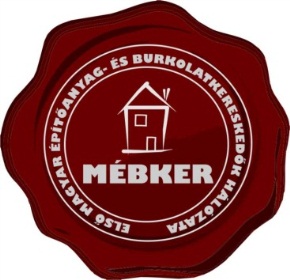 MÉBKER stratégia 2012
Milyen képzéseket kapnak a tagok?

Havi tréningek:
 Cégmenedzselés, cégszervezés
Személyzetkezelés
Motiváció
Marketing kommunikáció
Értékesítés
Kintlévőség-kezelés témakörben
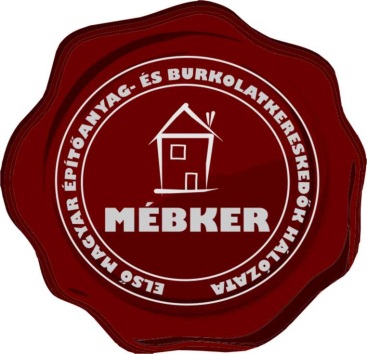 MÉBKER stratégia 2012
Burkolói képzések közös szervezése a MÉBKER kereskedésekben.
2 hónap alatt (február-március) 32 szakmai képzés több, mint 700 burkoló szakember részvételével!
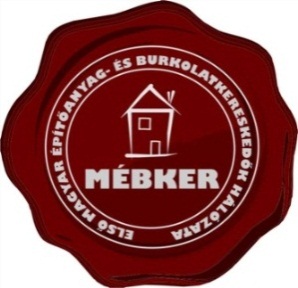 MÉBKER stratégia 2012
„Kényeztető felújítás” kampány 2012. április 1. és 2012. június 15. között, melyet 2 hónapos intenzív TV kampány kísér. 
Áprilisban összesen: 71 db spot
Májusban összesen: 78 db spot
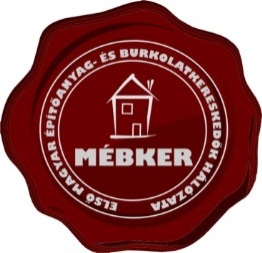 MÉBKER stratégia 2012
A Mapei Kft. és a MÉBKER Hálózat bemutatja:
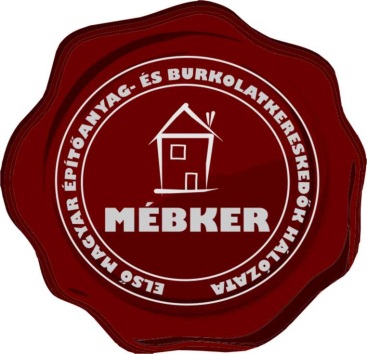 Szívügyünk - A szakmai képzések
A képzettek száma 2011-ben is meghaladta a 6000 főt!  
   Szakembereknek
   Kreditpontos képzések mérnököknek
   Kereskedések eladóinak
   Szakiskoláknak, diákoknak
Szívügyünk - Az Innováció és Fejlesztés
Folyamatos fejlesztések, 
nem csak termék szinten, 
hanem szolgáltatásban is, hogy 
már elsőre végleges munkák
készüljenek, amivel mind a kivitelező, mind a tulajdonos maximálisan elégedett!
Szívügyünk - A Környezetvédelem iránti elkötelezettség
A szakemberek és a lakástulajdonosok egészségének védelme. 
   Környezet- és egészségbarát technológiák használata.
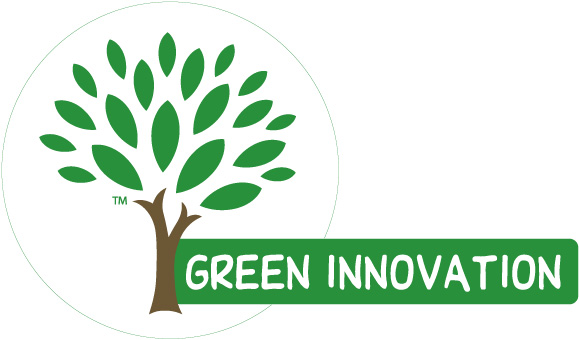 Szívügyünk - A Környezetvédelem iránti elkötelezettség
ECO melegburkolati termékek rendkívül alacsony illékony szervesanyag kibocsátással (VOC) a burkolók és a végfelhasználók egészségének, környezetének védelmében 

Nemzetközileg tanúsított, szigorú szabványoknak megfelelő termékek

LEED projektekhez használható rendszerek
Szívügyünk - Az építtetők, felújítók segítése
helyszíni szaktanácsadással
   Ingyenes tudásanyagokkal hogy:
    mi alapján válasszanak szakembert
   milyen típusú burkolatragasztóra van    
       szükségük
   hogyan tehetik egészségesebbé otthonaikat
   hogyan csökkenthetik gázszámláikat
   hogyan őrizhetik meg burkolataik szépségét   
       hosszú távon stb.
Construma 2012 - Vízszigetelések szakértője
PLASTIMUL termékrendszer a pincék  
      szárazságának védelmében.
   MAPELASTIC vízszigetelés a teraszok, 
       erkélyek tartósságáért.
   Medencékhez, uszodákhoz ajánlott speciális 
       rétegrendi megoldások.
Minden ami vízszigetelés
Construma 2012
Idei különlegesség a 111/E standon:
POLYBUS demonstrációs terület
 a Polyglass lemezes szigetelések átfogó bemutatására, szakembereknek!
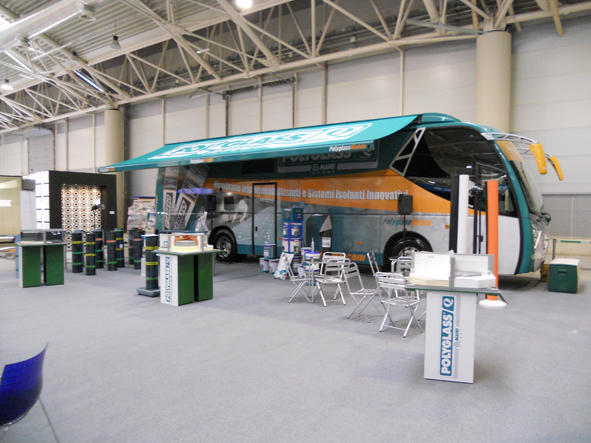 Építtetők segítése
Construma 2012
ingyenes, helyben elkészített vakolat    
    színminta a Mapei standon!
  Full service szaktanácsadás bármilyen 
    burkolással, szigeteléssel kapcsolatos 
    kérdésben.
  Kereskedőlista és tájékoztatás a „Kényeztető 
    felújítás” országos kampányról.
Construma 2012
Amire büszkék vagyunk:
2008 után 2012-ben is 
        Kiváló Építési Termék védjeggyel!
    MAPETHERM MW kőzetgyapotos 
        homlokzati hőszigetelő rendszerünk is 
        díjat nyert.
Szívügyünk - A Művészet pártolás
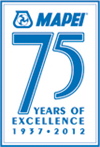 Szűr-Szabó Edit iparművész 
idén 3. alkalommal tisztel meg minket
 a standunkon Mapei ragasztóval 
és fugázóval készített egyedi alkotásaival. 
Idén új, saját maga által kifejlesztett 
technológiával készült, ún. fugamozaik kép 
installációját mutatja be standunkon
Ráthonyi Kinga kerámiaművész a közösség 
bevonásával és Mapei termékekkel készít
 ún. community-art projekteket, 
és díszíti óvodák, iskolák épületét.
Referenciáink
KÖKI Terminál
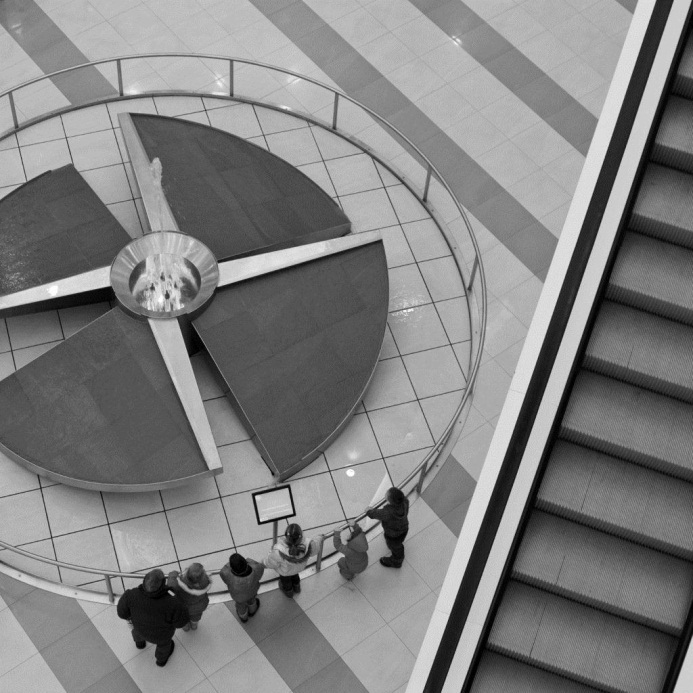 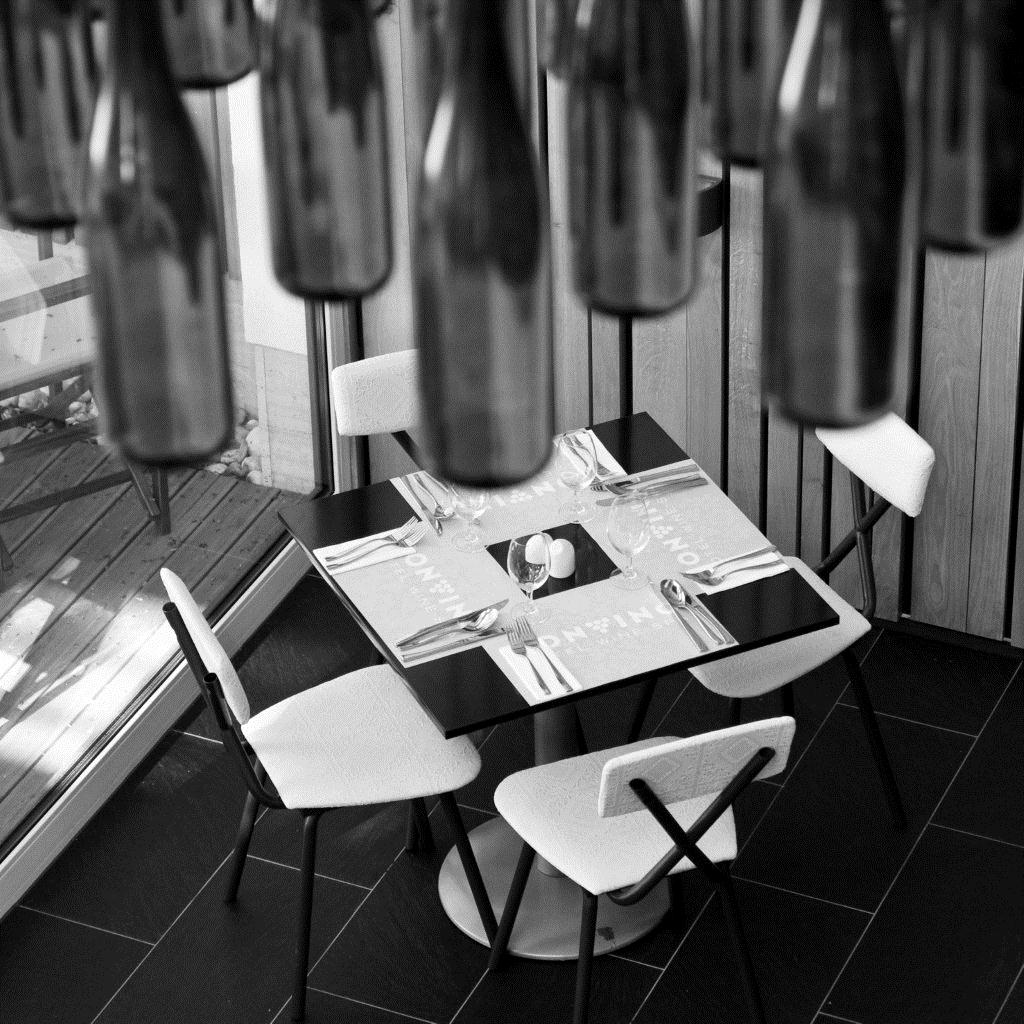 Szupergumi Szalon, Budapest
Bonvino Hotel, Badacsony
Küldetésünk, ami működésünk alapja:
Segítünk az embereknek abban, hogy hosszú távon boldogságban, nyugalomban, családi békében és egészségben élvezhessék otthonaikat. 
Elérjük, hogy a velünk együttműködő partnerek ( kereskedők és kivitelezők), valamint az összes munkatársunk elérje a kitűzött céljait és így sikeres és boldog életet éljen.
Köszönjük megtisztelő figyelmüket!
Sok szeretettel várjuk 
Önöket a Construmán az 
„A” Pavilon 112/B és a 111/E
standon!